Creating an inclusive environment – Cultural Review
Bristol Medical School –Context
University
Russell Group, research intensive university
Around 30,000 students, 7,000 staff
Medical School
Largest School in University of Bristol UoB around 2500 students over 1000 members of staff.
Majority of staff are on research funding
Around 400 Professional Services staff – admin, technical, trialists, data managers, research managers.
Equality, Diversity and Inclusion EDI Committee and Medical Anti-Racism Taskforce MART.
Cultural Review – Why do it?
1. Bringing in staff from diverse backgrounds, wanted to ensure they feel welcome and stay with us. Literature suggests minority staff often feel excluded.

“Growing diversity within the field of HE, rather than producing a more inclusive higher education, has resulted in a segregation and increasingly polarised system” Reay (2017) p121

2. Medical Anti-Racism Group MART opened up opportunity to have honest and open conversations about race, opened a new way of thinking about inclusion, wanted to explore this:

“It’s been really interesting because setting up these groups and the [EDI]  has opened up, especially for me a whole new way of looking at things.  Actually, making you see it from someone else's point of view. It's been amazing” Quote from interview, Cultural Review.

3. Wanted to do something focussed on Professional Services
Bringing in staff from diverse backgrounds, wanted to ensure they feel welcome and stay with us. “Growing diversity within the field of HE, rather than producing a more inclusive higher education, has resulted in a segregation and increasingly polarised system” Reay (2017) p121
[Speaker Notes: Bringing staff through various channels positive action recruitment, the apprenticeship scheme, I’ve been working at creating inclusive spaces wanted to sense check where we were and how staff were feeling. Literature suggests that minority staff often feel marginalised. Starting work in the MART group opened the door to have more open conversations with staff.]
Cultural Review - Methodology
Invited staff to discuss inclusion in their team meetings and complete padlet.
Sent Padlet around to all Prof Services staff. Approx 80 responses.
Imogen Debbonaire and I, presented early findings and ran workshops with AUA members and UoB staff.

Invited all Professional Services staff involved in Equality, Diversity and Inclusion and Medical Anti-Racism Taskforce activities to be interviewed. Conducted 5 interviews.

What does inclusion in the workplace look like to you?  
When (if ever) have you felt excluded in the workplace? 
Did you feel able to discuss this with anyone? (Did you know where you could report this? - If unacceptable behaviour)
How would you like the Medical School to increase/improve inclusivity?
Do you think the culture of the Medical School is inclusive, and why?
What challenges have you faced surrounding inclusion or exclusion in the workplace? 
How does the Medical School make you feel included? 
What are actions/commitments that you have seen other workplaces or departments make that you’d like to see the Medical School implement to help you feel included? 
Where do you think the university is lacking/excelling in its approach to inclusion and diversity?
[Speaker Notes: Two parts to the cultural review work with broader team through team meetings and padlet. Conducting interviews, today will focus on some of the barriers to inclusion that arose from the interviews in the context of the literature. Imogen developed the questions and then discussed them in the Processes Special Interest Group and re-worded some. Wanted to ensure I was asking the questions that enabled staff to talk about what was important to them.]
What does inclusion mean to you?
“I just think  it's just sort of saying yes, you know we're living in this world. We're all in it together”

“I guess it would be an atmosphere where everyone is comfortable being themselves and various identities/marginalised groups, for them to be comfortable and not feel like its catered to a certain group”

“That feeling of belonging and feeling welcomed and feeling like who you are is valued, who you are is respected, that is what inclusion in the workplace looks like to me”
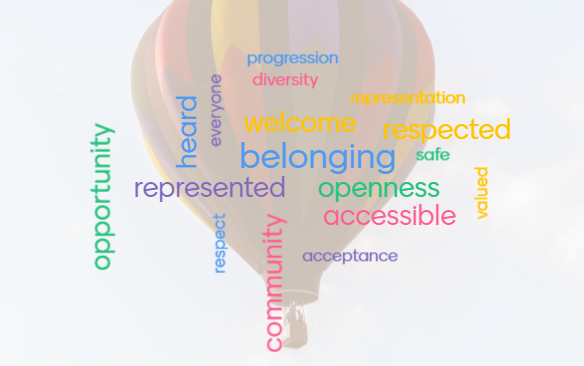 [Speaker Notes: A few quotes from interviews, and a word cloud we did at the AUA workshop event.]
Examples of things that have made you feel included/ excluded?
“I would say recently[at team meetings] we give time to talk about things that are happening in the world not straight away going into what's on the agenda. As an example, I met up with a small team recently and we're talking about the stuff that's going on in [place]. It's not let's do inclusion, let's do diversity, It's sort of more part of life. it's more part of who we are. You know we're all individuals. we're all in this world together. It's not as something that's a separate thing. It's all kind of knitted into day to day”

“last year when everything happened with [name]. And I was feeling really low I didn't want to go on social media or anything. If there had been maybe somebody in my team that we had our morning catch up every day and they said well, this is really heavy this has affected me a lot. I would have felt some solidarity and feel like in my workplace, this is a safe space to be” 

“I’ve been really fortunate to be actively involved in [EDI] within the Medical School. And I do feel like I have been really valued and my voice has been really important. But that's all people that are specifically working towards the same goal”
[Speaker Notes: Compared with other interview of the isolation felt when there wasn’t anyone to discuss these topics with. Importance of groups like Anti-Racism to give staff a space to belong.]
Impact of discrimination on progressing and speaking up
Interviewees described previous negative experiences of exclusion in the workplace and how that had eroded their confidence. 
One example was feeling they did not have the right to apply for a promotion and struggled to put themselves forward.
Katelyn M. Cooper et al (2018) Look at self conception that if student perceives self to be smarter than class on average is more likely to engage. Found men and native speakers were more likely to perceive themselves as smarter
Perez (2019) observed how women are less likely to put themselves forward for promotion. Many companies operate on the deficit model of it being the women’s fault and need interventions such as training and mentoring rather than challenging the culture that causes women to doubt themselves.
Diane Reay (2018)– students less likely to get 2:1 if have money concerns, didn’t fit in or had to do summer work, discussing intersection of race and class, creates a double barrier. Exclusion is a barrier to achievement.
Derald Wing Sue (2021) discusses microagressions as being like death by a thousand cuts.
Representation
“I think, seeing yourself represented shows that there's space for you to belong. I think belonging is a really important part of inclusion and I think it needs to be everywhere, you need to see yourself represented kind of at all stages at all different places”.

Carter, et al(1999) & Bhopal (2018) reported issues for BME academic staff, recruitment, career development and institutional racism, still seem as ‘white space of the academy’.

Hasting (2015) taboo of being openly LGBTQ+ makes it difficult to know what representation there is.  Interviewees noted the taboo’s, described how they felt they were representing themselves.
Experience of the Personal Evacuation Plan (PEEP)
Blanket policy that all disabled staff have to have a PEEP
Individual was not given agency to decide if they needed one, had to prove that they did not need one
Beauchamp (2012) Disabled people not seen as citizens who have right to participate but as those that need caring for and compensating.
Allan (2003) work in Schools, focus on indicators and outcomes caused the disregarding of disabled students and parent voices.
Not about policy being wrong, but about changing the way we implement, staff focussed implementation.
‘One size fits all’ policies that result in othering
[Speaker Notes: Example of exclusion in the workplace]
Burden and emotional labour
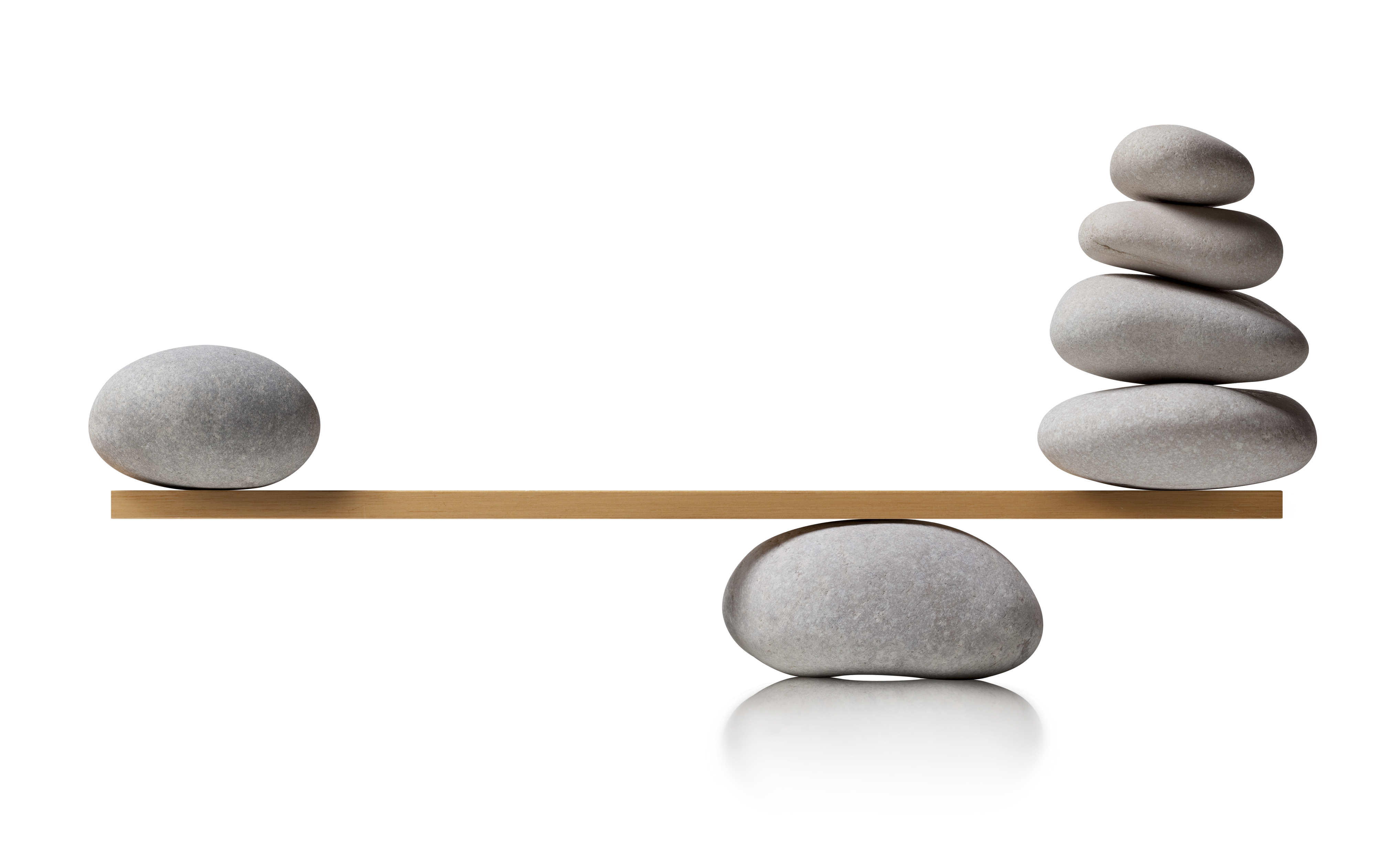 Theme that ran through interviews no matter the demographic.
Staff proving they don’t need a PEEP
Having to explain pronouns
Working in EDI spaces, additional burden for minority and marginalised groups
Being asked ‘where you’re from?’ regularly

“It's an extra workload and its extra time and its extra effort and its emotional labour to be a part of the spaces”
Conclusions/ reflections
Change will only occur when we take personal responsibility. Allan notes, as soon as you establish ‘good practice’ you lose accountability and responsibility, Allan (2003).
Inclusion is an active process, a mindset that we need to adopt to consciously consider actions, processes and policies
Need to create spaces for meaningful interactions that cause reflection and change
“When ‘business as usual’ is making people feel excluded, then we have to change how we do business”
References
Allan, J. (2003) Inclusion, participation, and democracy what is the purpose? Dordrecht: Kluwer Academic (Inclusive education--cross cultural perspectives, v. 2). 
Basit, T. N. and Tomlinson, S. (2012) Social inclusion and higher education. Bristol: Policy Press. 
Beauchamp-Pryor, K. (2013) Disabled students in Welsh higher education : a framework for equality and inclusion. Rotterdam: SensePublishers (Studies in Inclusive Education, volume 21). doi: 10.1007/978-94-6209-344-7.
Bhopal, K. and Alibhai-Brown, Y. (2018) White privilege : the myth of a post-racial society. Bristol: Policy Press. 
Carter, J. et al. (1999) Ethnicity and employment in higher education. London: Policy Studies Institute (PSI report, no. 865).
Cooper, K. M., Krieg, A. and Brownell, S. E. (2018) “Who Perceives They Are Smarter? Exploring the Influence of Student Characteristics on Student Academic Self-Concept in Physiology,” Advances in physiology education, 42(2), pp. 200–208. doi: 10.1152/advan.00085.2017.
Criado Perez, C. (2019) Invisible Women: exposing data bias in a world designed by mean. London: Penguin Random House.
Crimmins, G. (2020) Strategies for supporting inclusion and diversity in the academy: higher education, aspiration and inequality. Cham: Palgrave Macmillan.
Hastings, R. and Mansell, O. (2015) “Somewhere Over the Rainbow: The Challenges and Opportunities Open to Lgbt* Staff,” Perspectives: Policy and Practice in Higher Education, 19(4), pp. 122–126.
Reay, D. (2018) ‘Race and Elite Universities in the UK’ in. Arday, J, & Mirza, HS (eds), Dismantling Race in Higher Education : Racism, Whiteness and Decolonising the Academy, Springer International Publishing AG, Cham. Available from: ProQuest Ebook Central. [26 February 2022].
Wing Sue, D (2021) ‘Death by a thousand cuts’  In Microaggressions: Death by a Thousand Cuts - Scientific American
Questions & answers
Questions for discussion
What role do managers have in creating inclusive spaces?

What barriers have you experienced to creating inclusive spaces? (could be personal or organisational)

Have you considered or are aware of policies/ processes that are not tailored to particular groups?

What if any barriers have you personally experienced that have affected your confidence or progression?

How can we decrease the emotional labour on minority and marginalised staff?